CHÀO MỪNG THẦY CÔ VỀ DỰ GIỜ
LỚP 1
Bài 30
PHÉP CỘNG SỐ CÓ HAI CHỮ SỐ 
VỚI SỐ CÓ HAI CHỮ SỐ
Khám phá
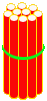 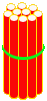 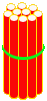 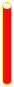 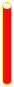 2
3
+
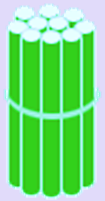 1
5
32 + 15 = ?
7
4
32
2 cộng 5 bằng 7, viết 7.
3 cộng 1 bằng 4, viết 4.
+
15
7
4
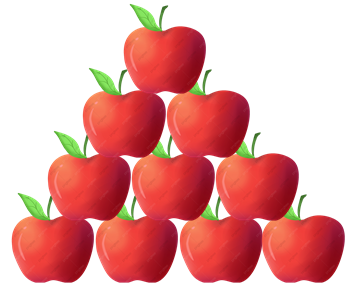 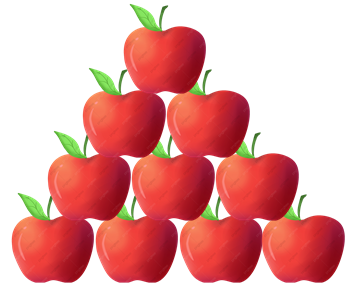 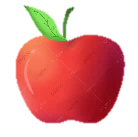 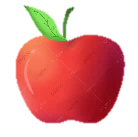 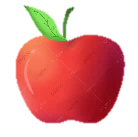 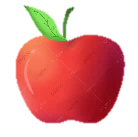 4
2
+
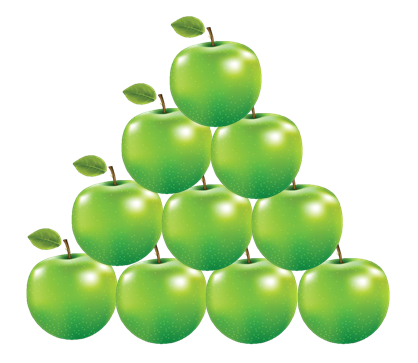 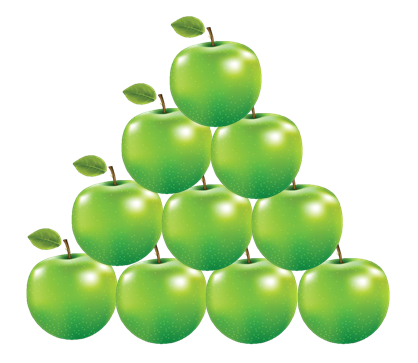 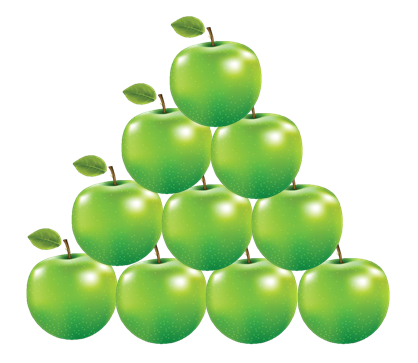 0
3
4
5
24 + 30 = ?
24
4 cộng 0 bằng 4, viết 4.
2 cộng 3 bằng 5, viết 5.
+
30
4
5
Hoạt động
Bài 1: Tính:
56
60
15
41
+
+
+
+
31
29
30
11
87
89
45
62
Bài 2: Đặt tính rồi tính.
13 + 21
15 + 64
34 + 40
83 + 15
34
83
13
15
+
+
+
+
40
15
21
64
74
98
34
79
Bài 3: Tìm chỗ đỗ cho trực thăng.
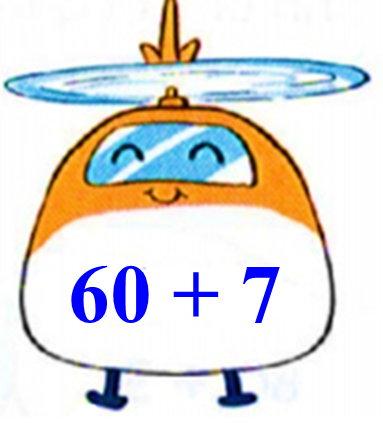 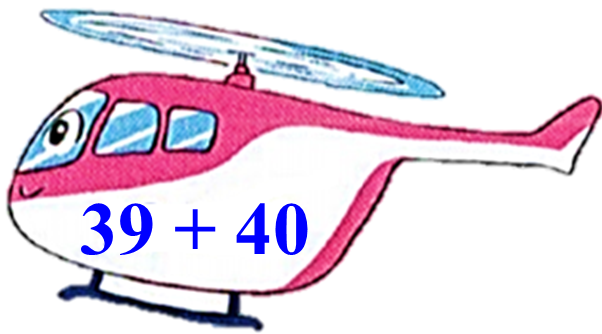 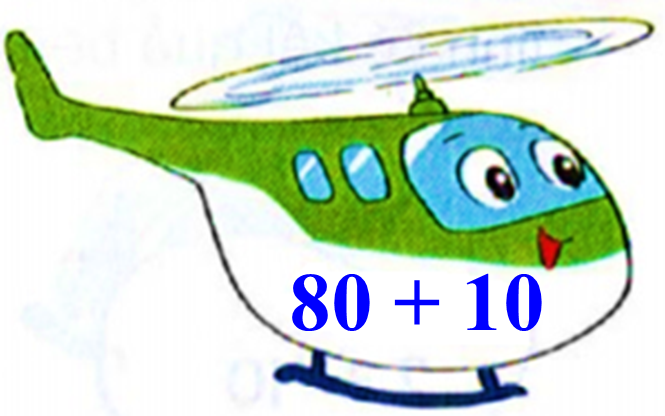 H
H
H
67
79
90
Bài 4: Có hai cây cà chua trong vườn. Một cây có 10 quả, một cây có 26 quả. Hỏi cả hai cây có bao nhiêu quả?
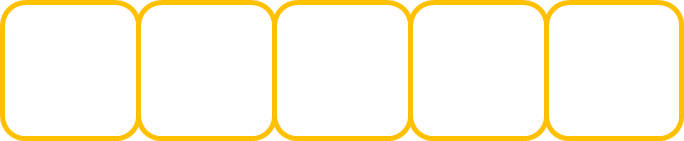 +
=
?
?
?
10
26
36
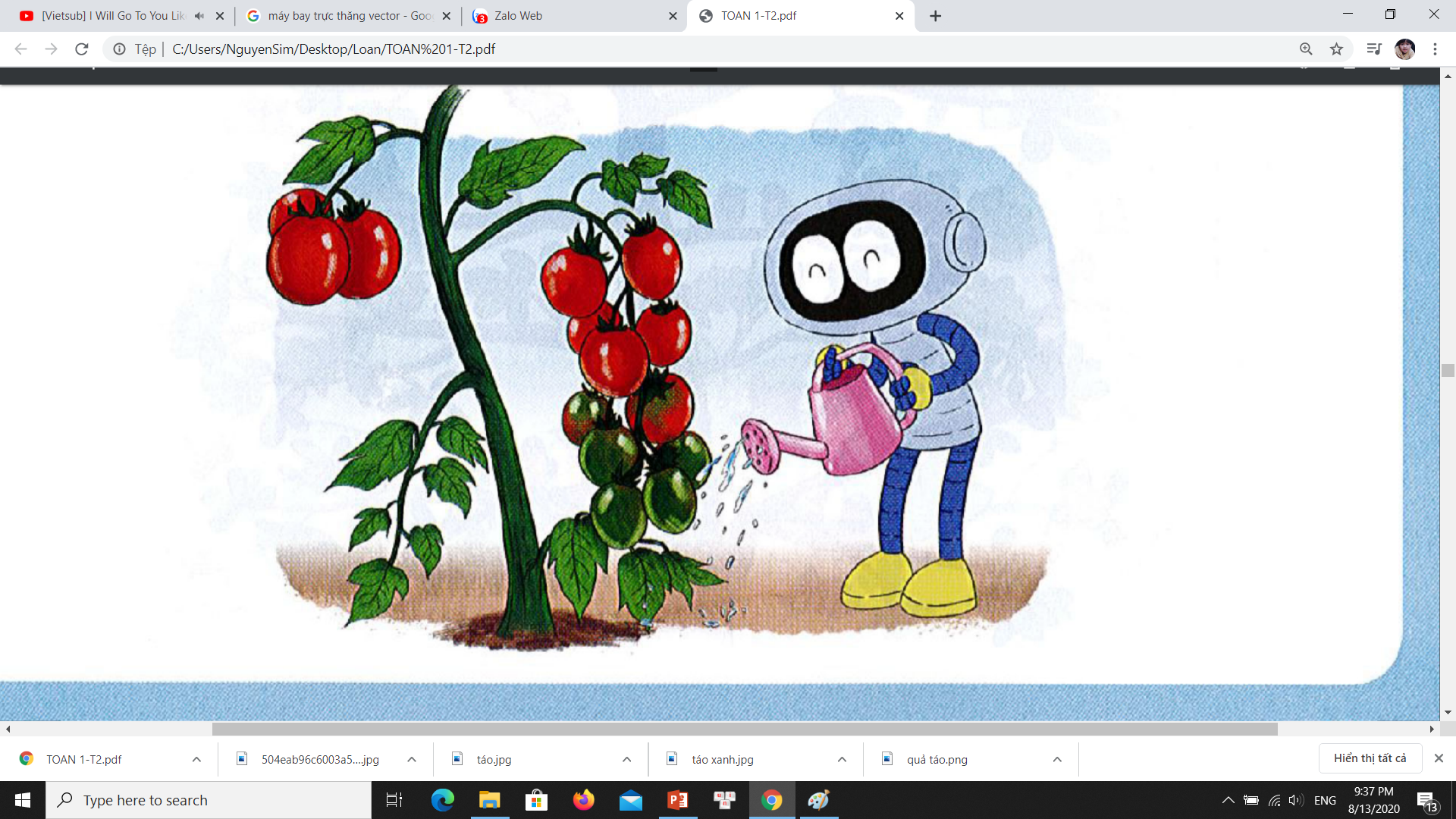 KÍNH CHÚC THẦY CÔ 
SỨC KHỎE - HẠNH PHÚC